Highlights from Singapore on Immunotherapies in Early-Stage NSCLC
Charu Aggarwal, MD, MPHUniversity of PennsylvaniaPhiladelphia, PAPatrick Forde MDCo-Director, Division of Upper Aerodigestive MalignanciesJohns Hopkins UniversityBaltimore, MD
Resource Information
About This Resource
These slides are one component of a continuing education program available online at MedEd On The Go titled Key NSCLC Data from Singapore and Madrid: Implications to Practice

Program Learning Objectives:
Evaluate recent practice-changing data to inform treatment strategies for patients with NSCLC

MedEd On The Go®
www.mededonthego.com
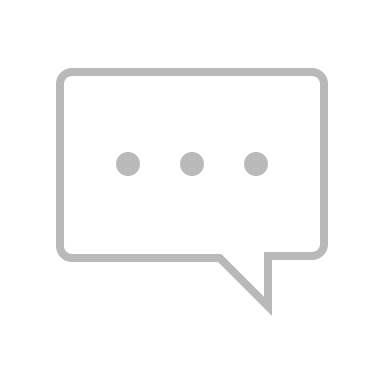 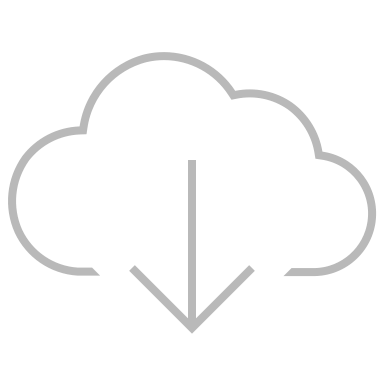 This content or portions thereof may not be published, posted online or used in presentations without permission.
This content can be saved for personal use (non-commercial use only) with credit given to the resource authors.
To contact us regarding inaccuracies, omissions or permissions please email us at support@MedEdOTG.com
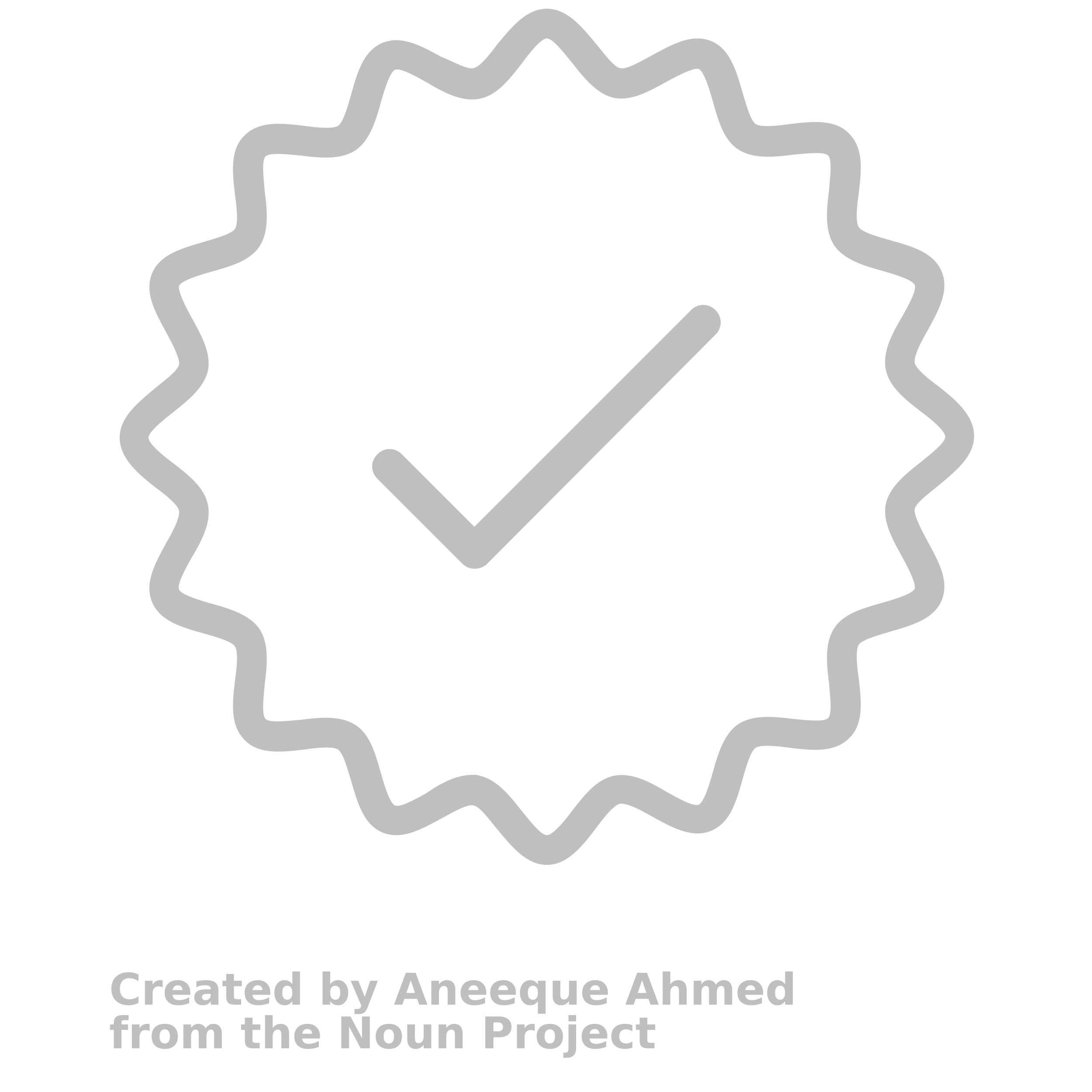 Disclaimer
The views and opinions expressed in this educational activity are those of the faculty and do not necessarily represent the views of Total CME, LLC, the CME providers, or the companies providing educational grants. This presentation is not intended to define an exclusive course of patient management; the participant should use their clinical judgment, knowledge, experience, and diagnostic skills in applying or adopting for professional use any of the information provided herein. Any procedures, medications, or other courses of diagnosis or treatment discussed or suggested in this activity should not be used by clinicians without evaluation of their patient's conditions and possible contraindications or dangers in use, review of any applicable manufacturer’s product information, and comparison with recommendations of other authorities. Links to other sites may be provided as additional sources of information.
Immunotherapy in Early-Stage NSCLC
Dorn P, et al. SAKK 16/18: Neoadjuvant chemotherapy, durvalumab and immune-modulatory radiotherapy in stage III(N2) NSCLC – Surgical interim analysis. MA11.09.
Felip E, et al. IMpower010: exploratory analysis of tumour mutational burden and disease-free survival with adjuvant atezolizumab in NSCLC. MA11.08.
Dickhoff C, et al. Surgery after Neoadjuvant Immuno-Chemoradiotherapy in (Borderline) Resectable NSCLC: Results from the INCREASE Trial. OA06.04.
Mitsudomi T, et al. Surgical Outcomes with Neoadjuvant Durvalumab + Chemotherapy Followed by Adjuvant Durvalumab in Resectable NSCLC (AEGEAN). OA12.05.
He J, et al. Neoadjuvant Durvalumab + Chemotherapy Followed by Adjuvant Durvalumab in Resectable EGFR-mutated NSCLC (AEGEAN). OA12.06.
Chang JY, et al. Stereotactic Ablative Radiotherapy With or Without Immunotherapy for Early Stage or Isolated Lung Parenchymal Recurrent Node Negative NSCLC: An Open Label, Randomized, Phase 2 Trial (I-SABR). OA12.04.
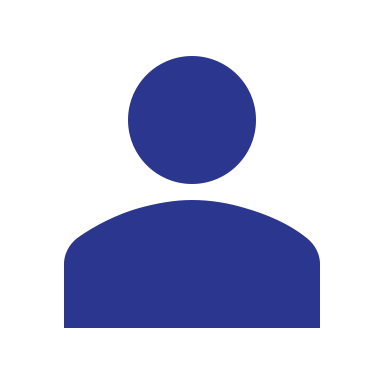 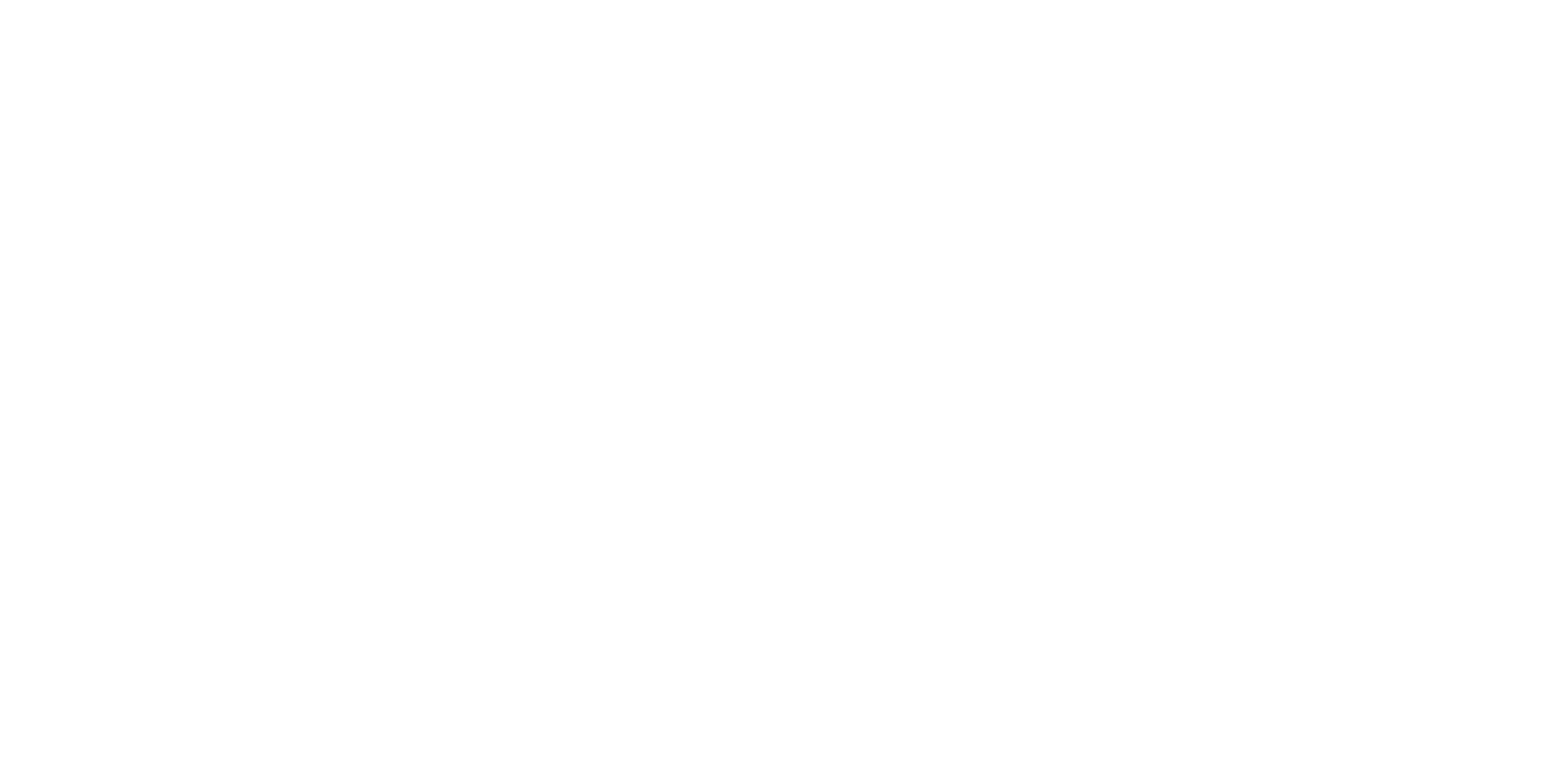 Looking for more resources on this topic?
CME/CE in minutes
Congress highlights
Late-breaking data
Quizzes
Webinars
In-person events
Slides & resources
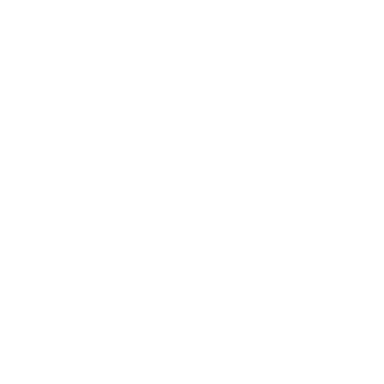 www.MedEdOTG.com